Modeling galaxy clustering with modified SHAM
Xiaoju Xu 

Shanghai Normal University

Collaborators: Xiaohu Yang, Zhongxu Zhai, Yizhou Gu, Yirong Wang (SJTU)
Subhalo abundance matching
Ranking galaxies and subhalos:
 more massive/luminous galaxies occupy more massive subhalos
Sample Mstar from the observed cumulative stellar mass/luminosity function by matching to cumulative subhalo mass function:  

 	n(>M*)=n(>Msub)
Mpeak or Vpeak
Mstar or L
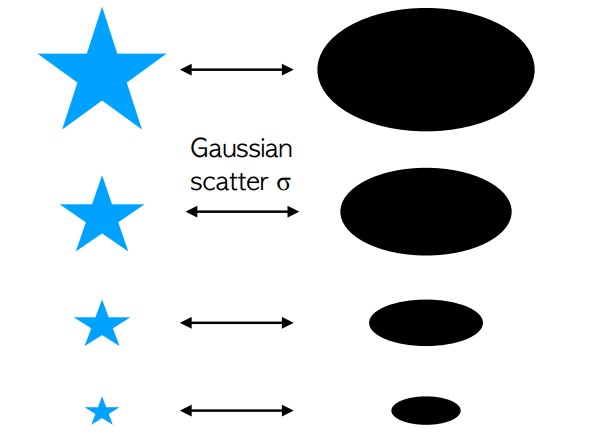 n(>Msub)
n(>M*)
Cumulative subhalo mass function
Cumulative stellar mass function
Msub
M*
Modeling galaxy clustering with modified SHAM
What can SHAM do

Connecting galaxies to subhalos and fit galaxy clustering: 
fewer parameters, larger stellar mass range

Produce mock catalog for future observations

Constrain cosmology 


Issues

Subhalo mass indicators (Mpeak, Vmax, Vpeak ...)

Underpredict on small scales (orphan galaxies?)
What we propose
Modified SHAM specifying satellite fraction

Constrain SHAM with mock lightcone catalog

Constrain SHAM with SAM and hydrodynamic simulation
Modeling galaxy clustering with modified SHAM
What can SHAM do

Connecting galaxies to subhalos and fit galaxy clustering: 
fewer parameters, larger stellar mass range

Produce mock catalog for future observations

Constrain cosmology 


Issues

Subhalo mass indicators (Mpeak, Vmax, Vpeak ...)

Underpredict on small scales (orphan galaxies?)
What we propose
Modified SHAM specifying satellite fraction

Constrain SHAM with mock lightcone catalog

Constrain SHAM with SAM and hydrodynamic simulation
depend on halo definition!
Satellite fraction in observation
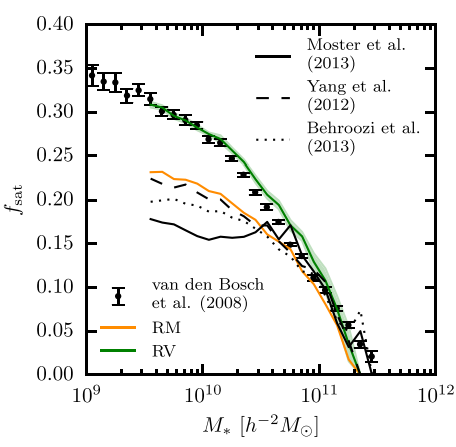 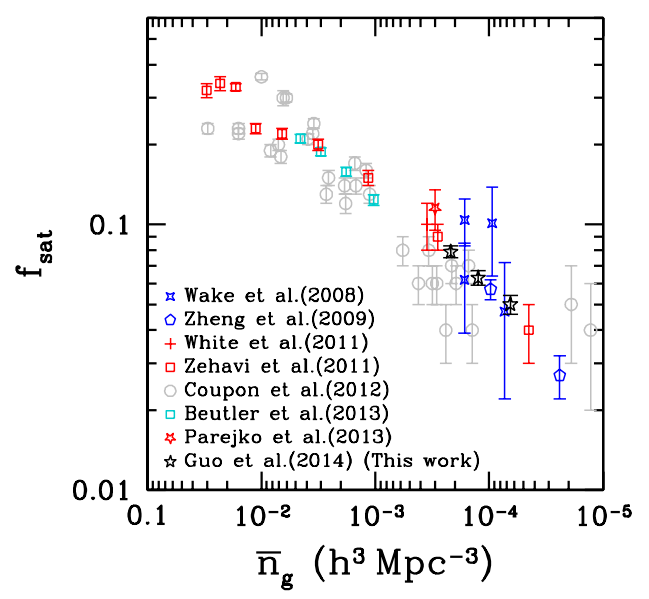 Guo 2014
empirical models
Campbell 2018
satellite fraction
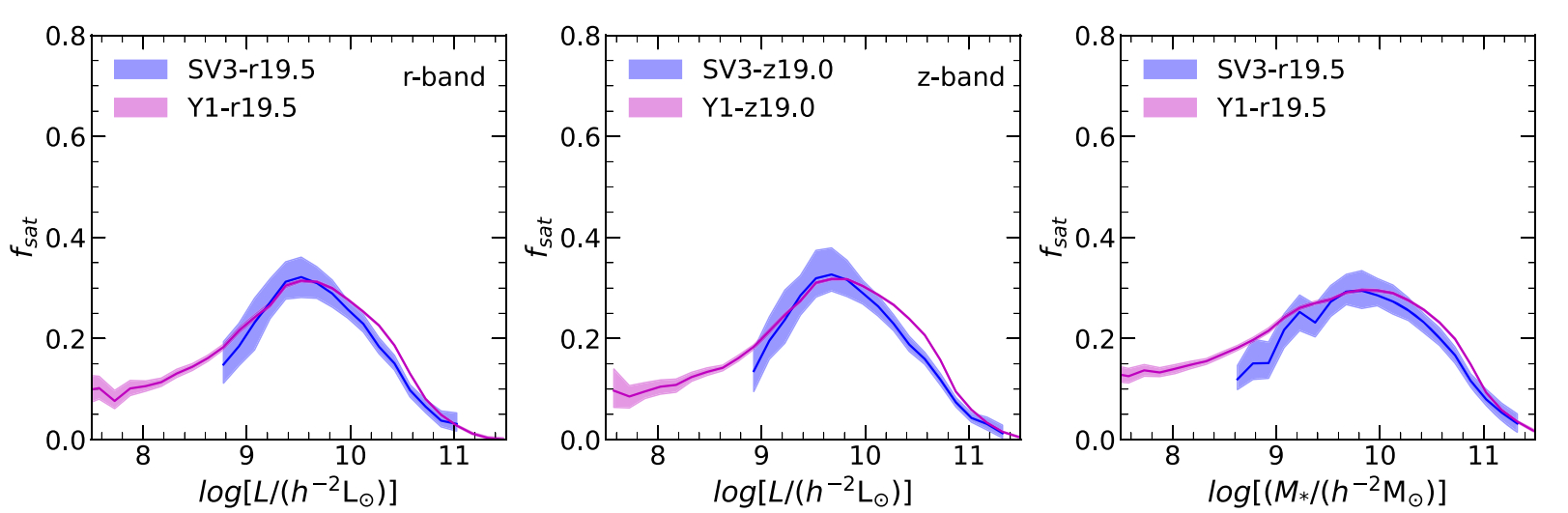 Wang et al. 2024
Group catalog (Yang 2021)
Mock galaxy catalog in lightcone
Jiutian sub mass function
luminosity function Y1
DESI DR9 and spec data
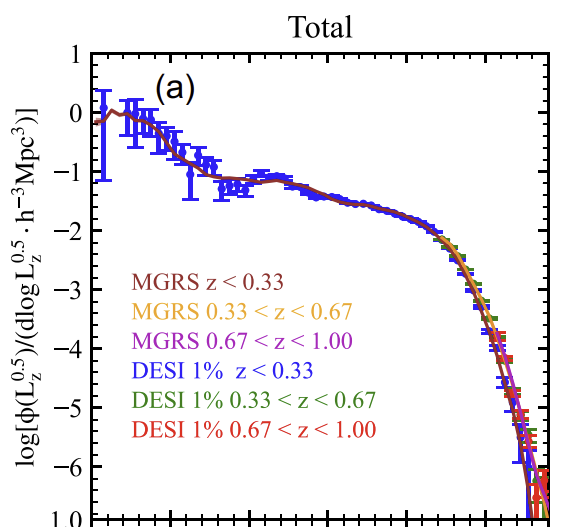 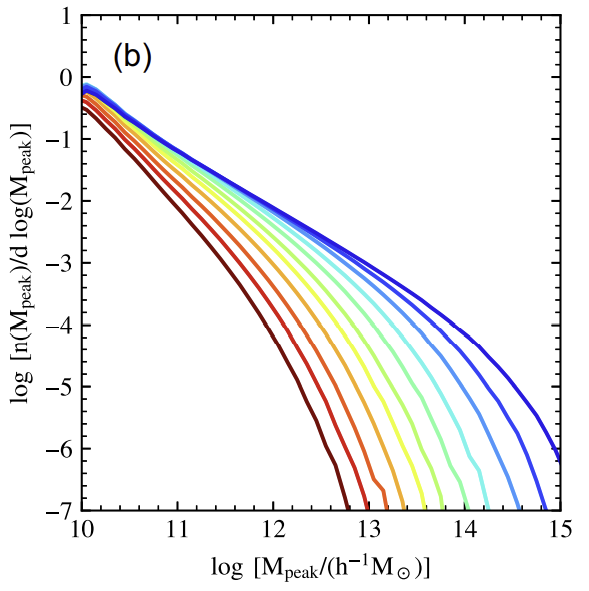 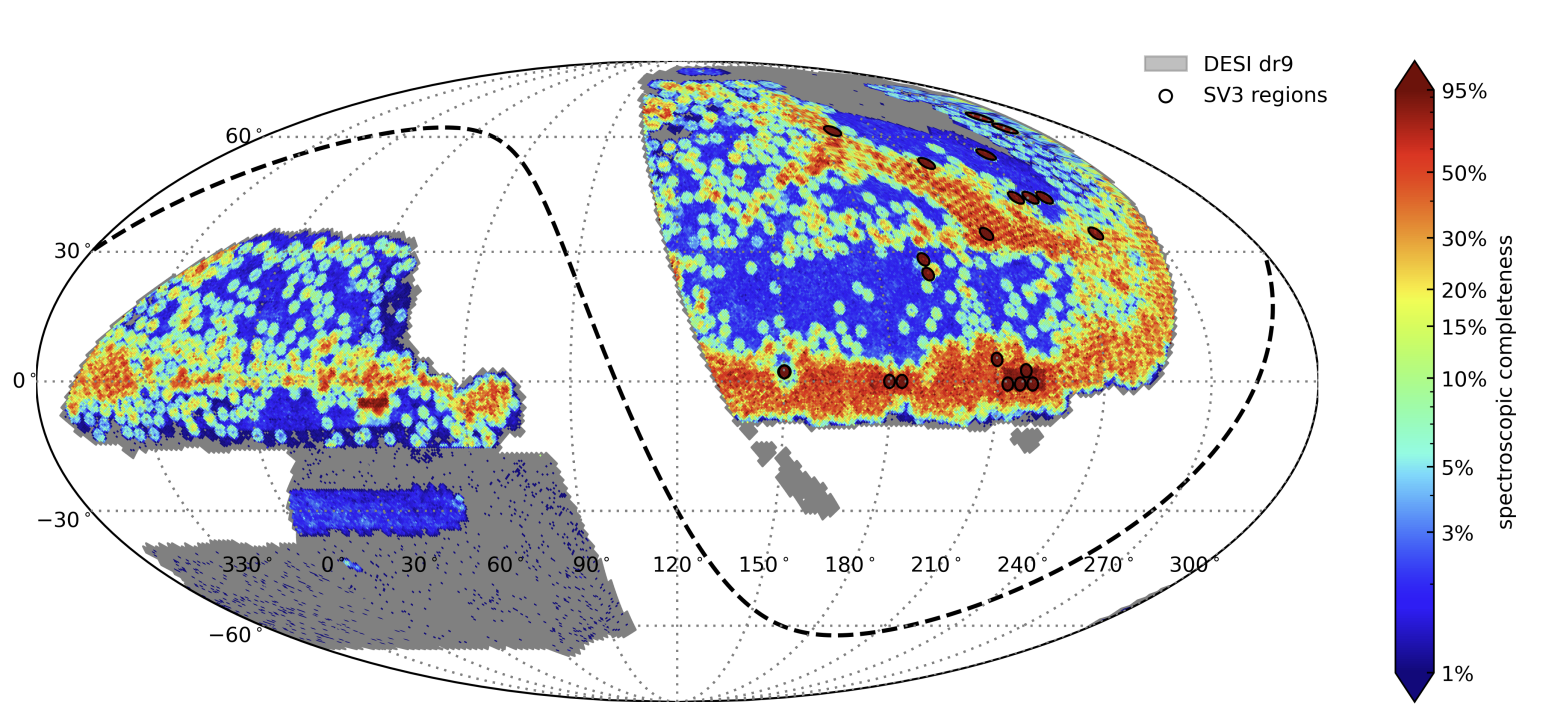 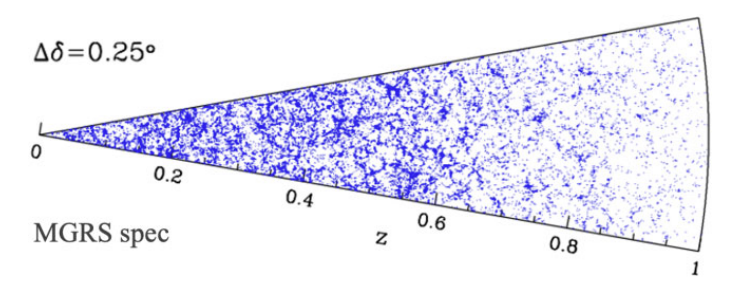 Wang et al 2024
Jiutian N-body simulation (Han et al 2025):
      Planck 2018 cosmology
      61443 particles in 0.3, 1, 2 Gpc/h boxes
      mp = 3.723 × 108 h−1Msun
Mock galaxy sample: SHAM with σ(logMz)
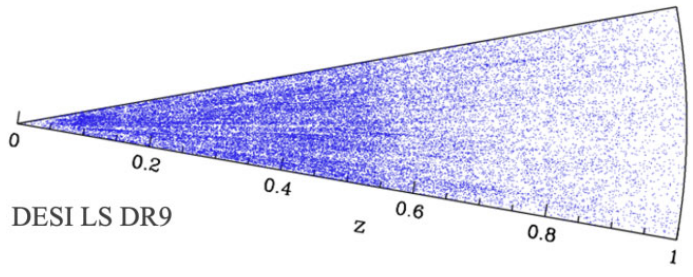 Gu et al 2024
Mock sample clustering and fsat modeling
mock galaxy clustering
fsat parameterization
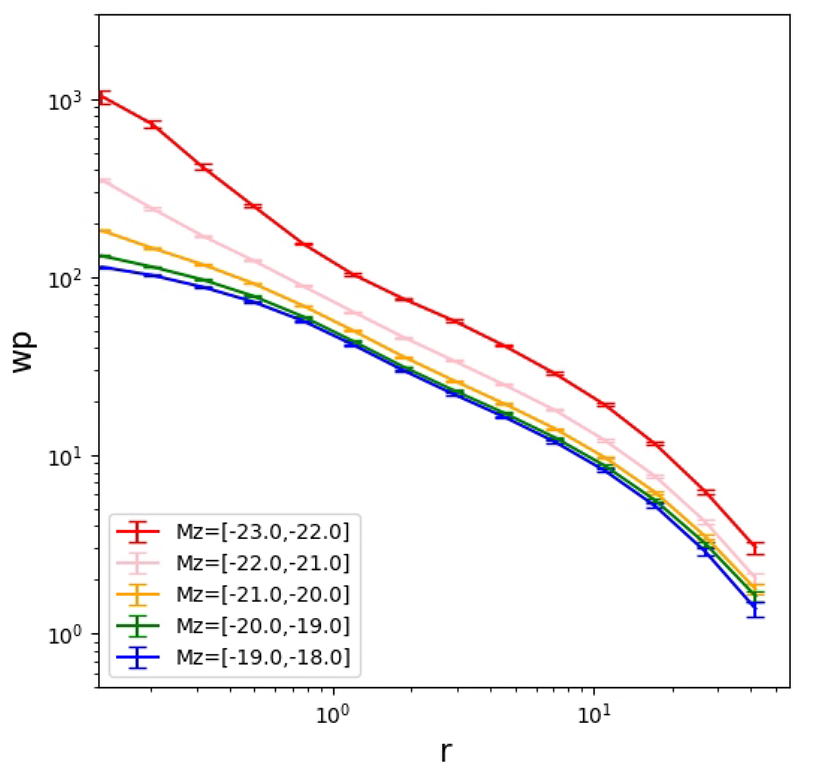 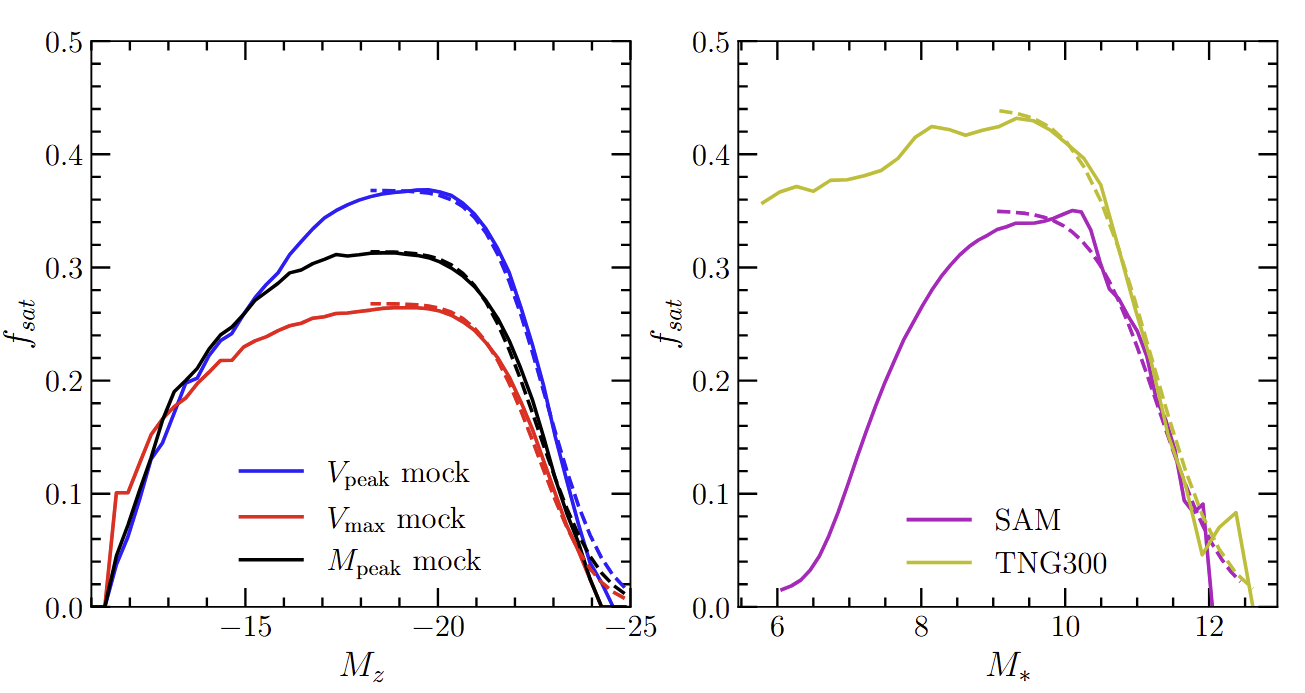 z=[0.1,0.3]
wp
satellite fraction
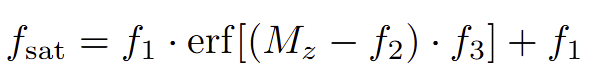 Xu et al 2025 in prep.
Mock sample clustering and fsat modeling
mock galaxy clustering
fsat parameterization
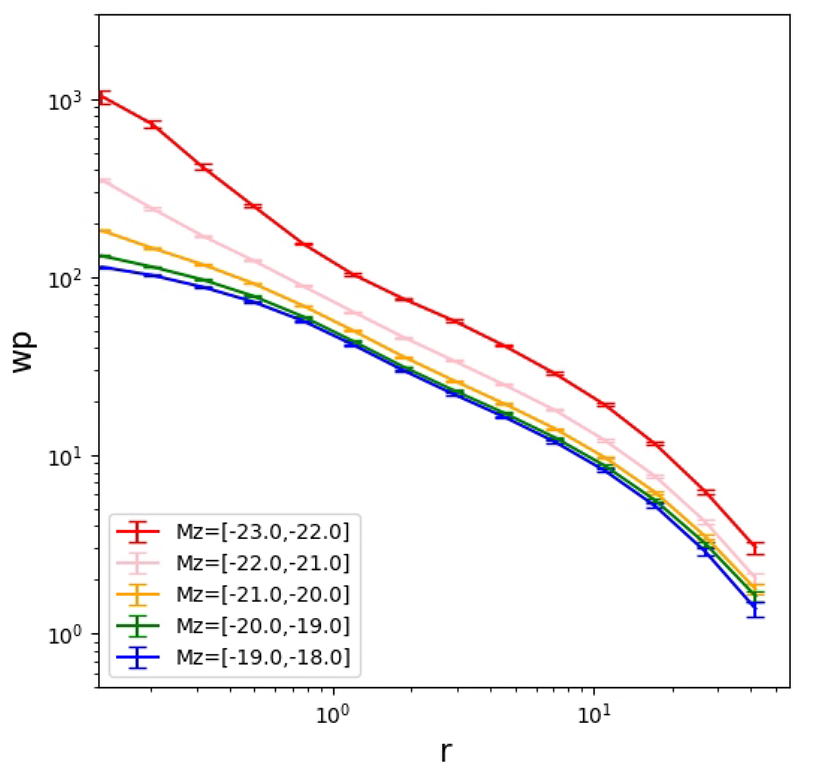 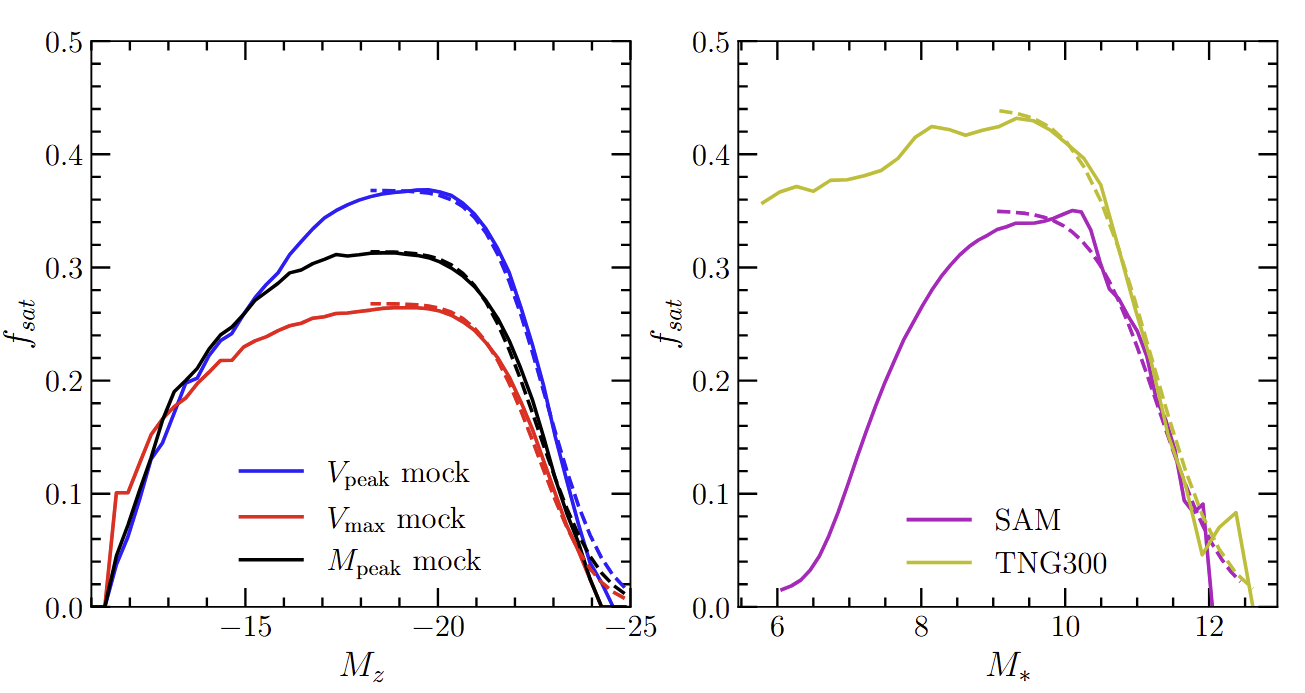 z=[0.1,0.3]
f3
wp
f1
satellite fraction
f2
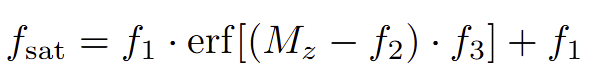 Xu et al 2025 in prep.
Mock sample clustering and fsat modeling
mock galaxy clustering
fsat parameterization
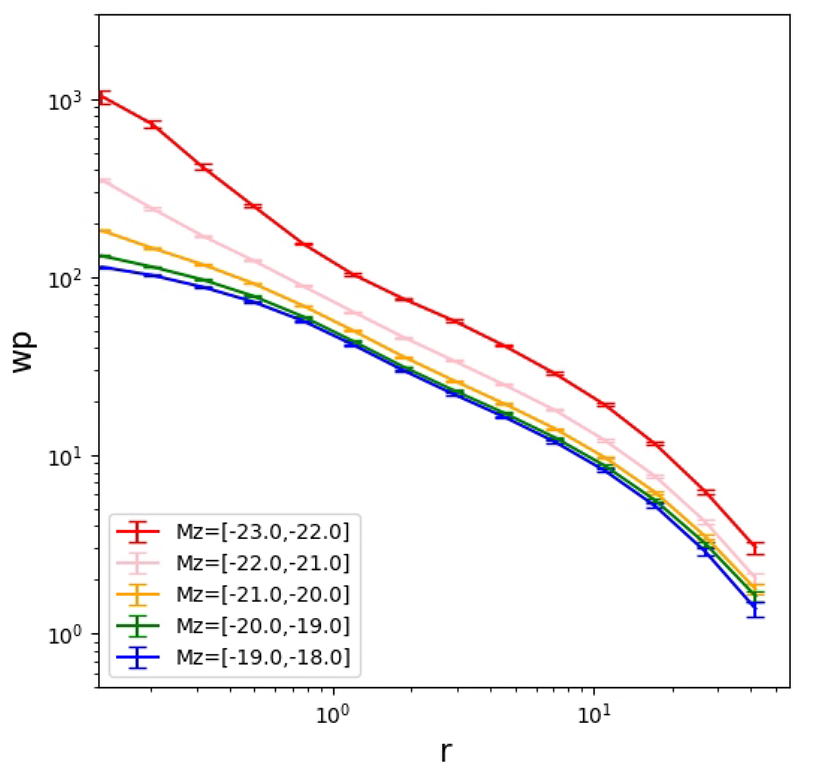 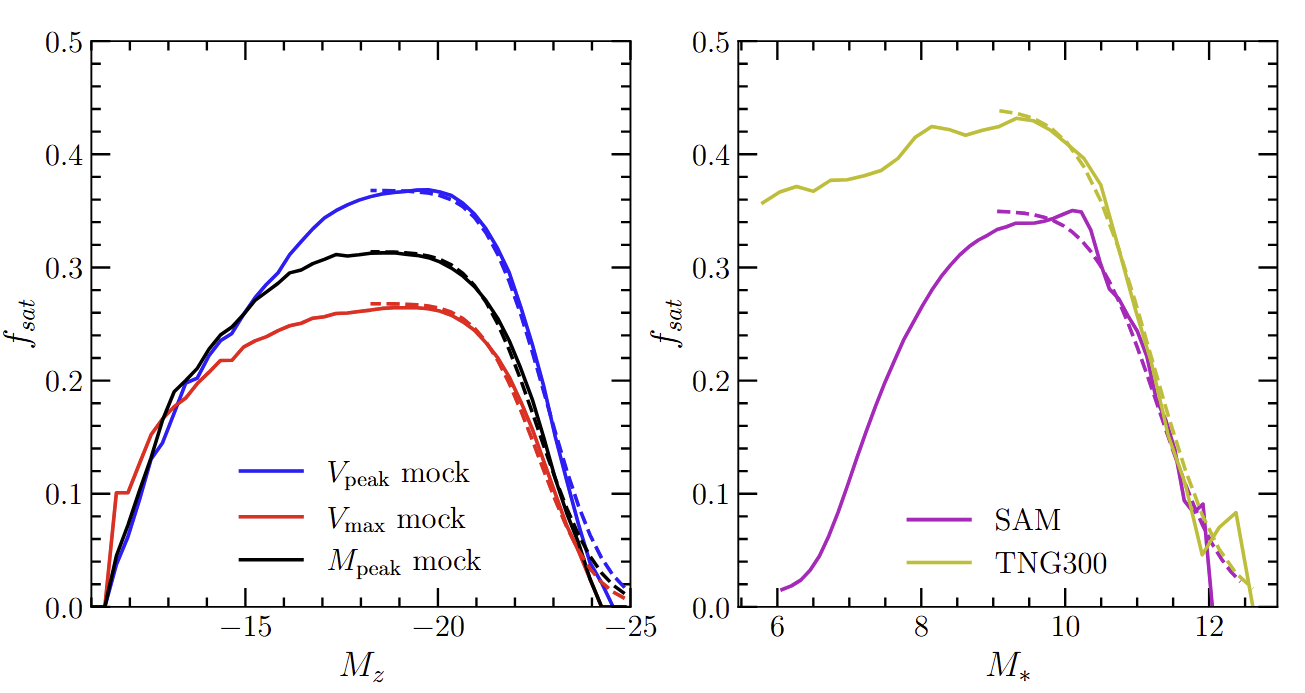 z=[0.1,0.3]
wp
satellite fraction
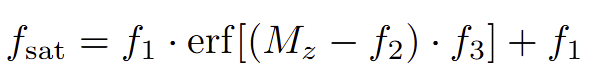 fsat values as direct parameters
Xu et al 2025 in prep.
Effect of fsat parameters on galaxy clustering
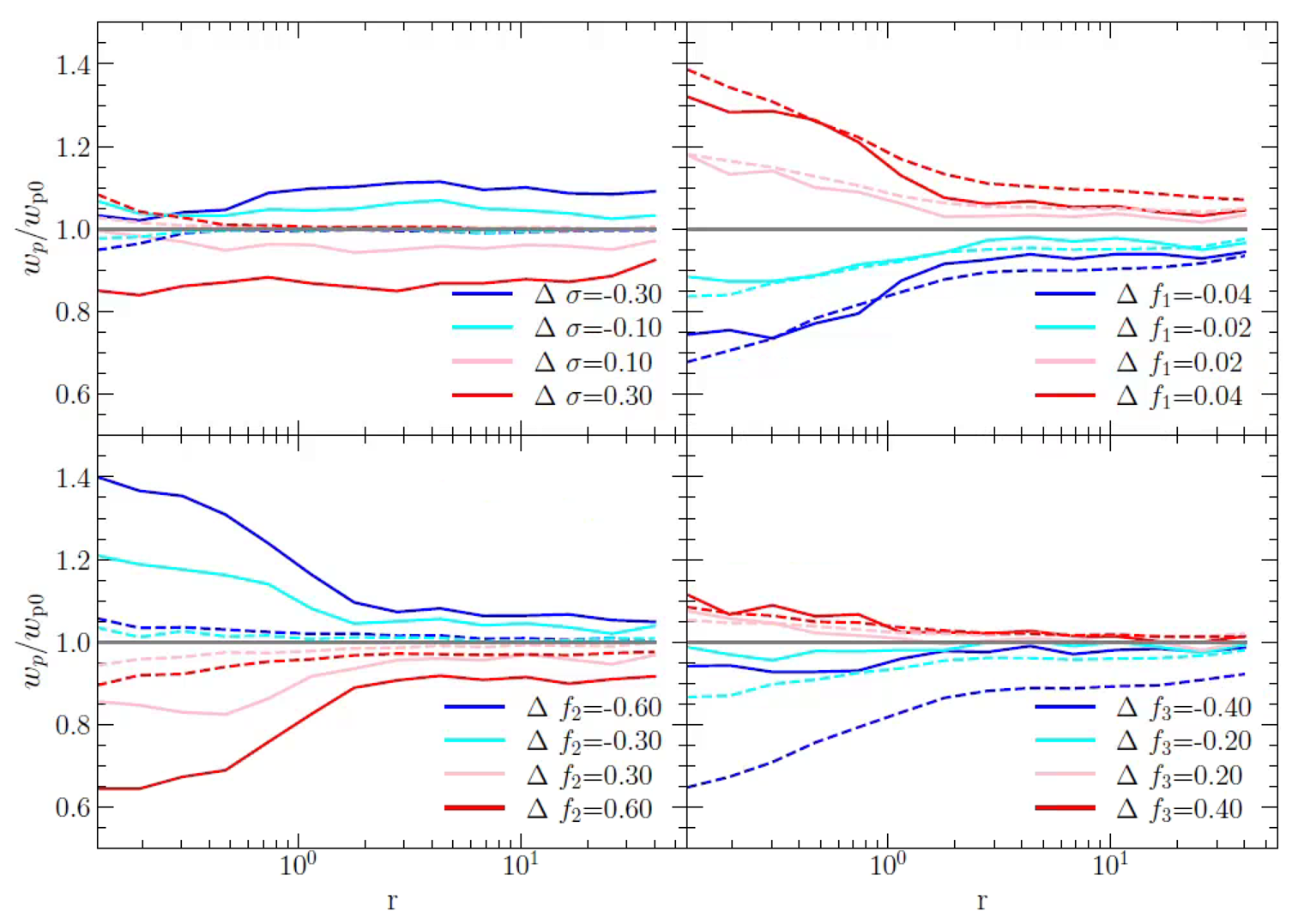 solid: Mz=[-23,-22]
dashed: Mz=[-21,-20]
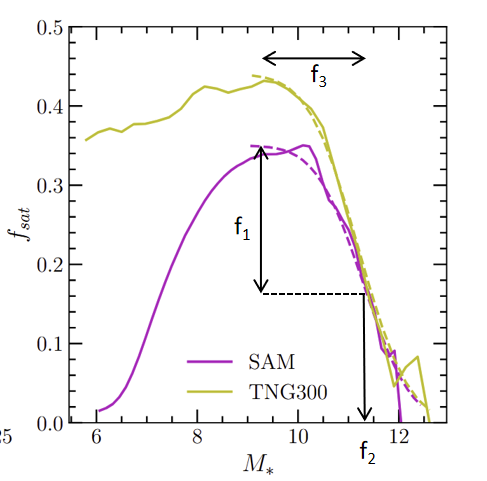 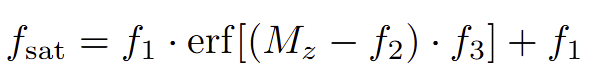 Xu et al 2025 in prep.
fsat SHAM model
Measure 2PCF wp
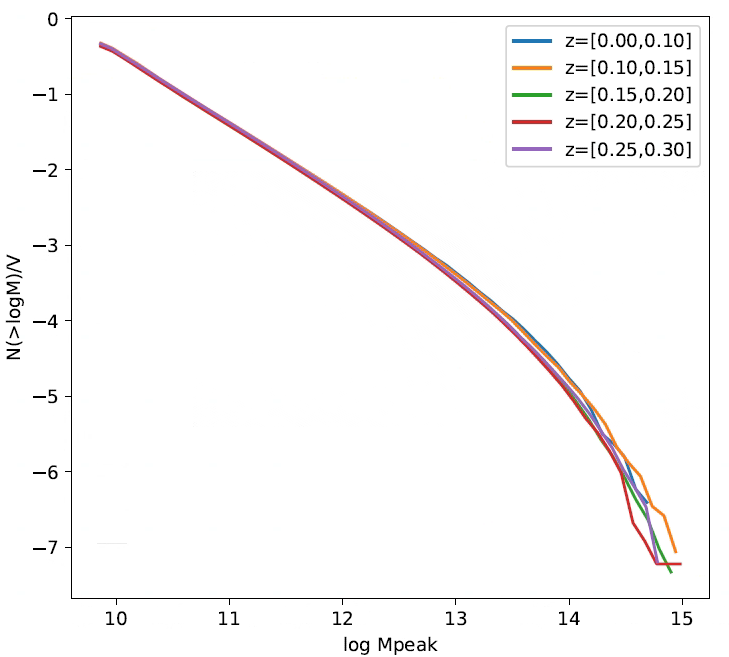 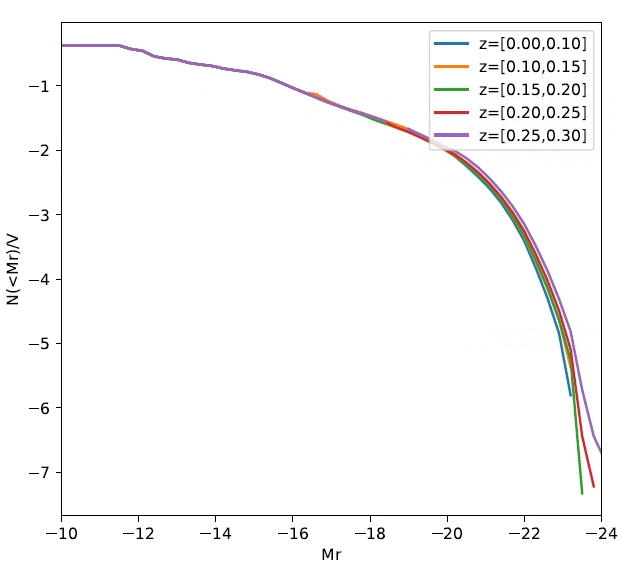 SHAM galaxy catalog
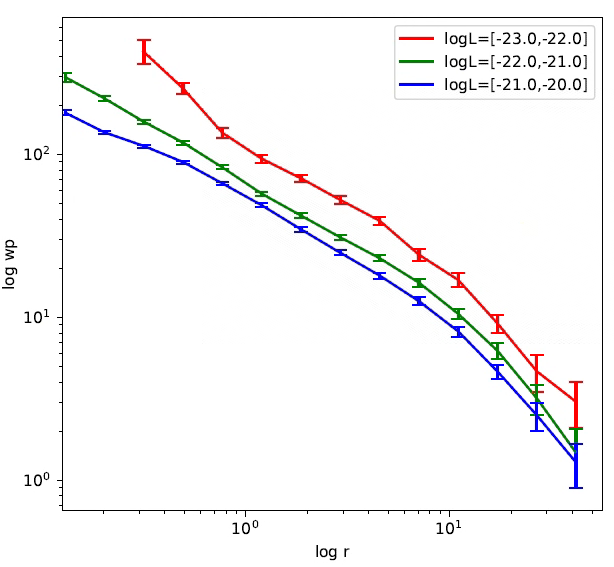 wp
Subhalo MF
(jiutian lightcone)
Galaxy LF
(DESI Y1, wang 2024)
central
satellite
r
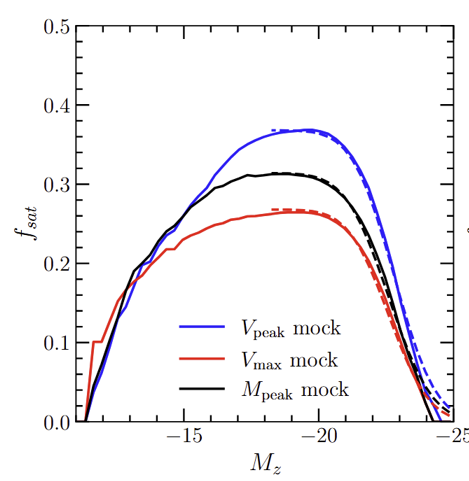 fsat parameters
accelerate mcmc
σ(Mz|Mh)
MCMC
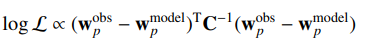 Gaussian process emulator
512 set of params (4 or 5)
Best fit σ, f1, f2, f3 ……
Xu et al 2025 in prep.
Emulator error
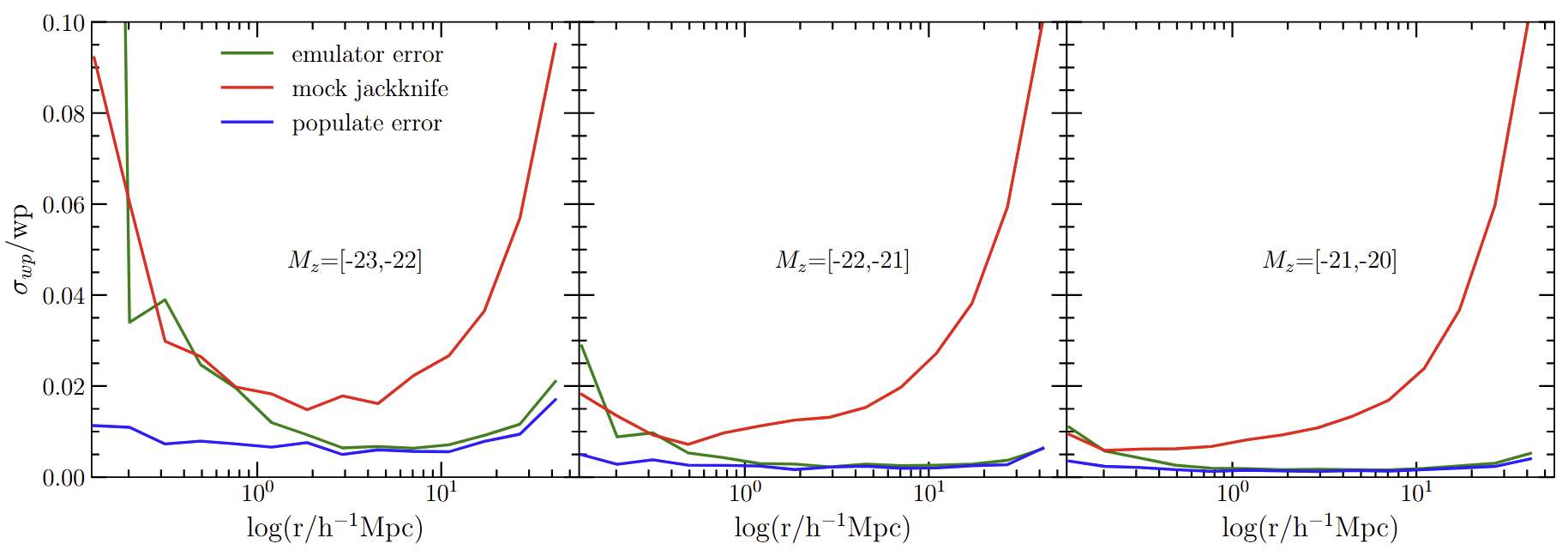 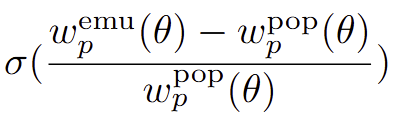 fractional emulator error
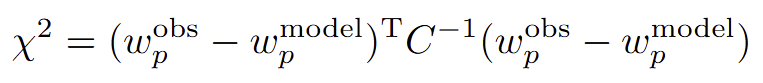 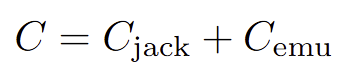 Xu et al 2025 in prep.
Different halo mass indicators for SHAM
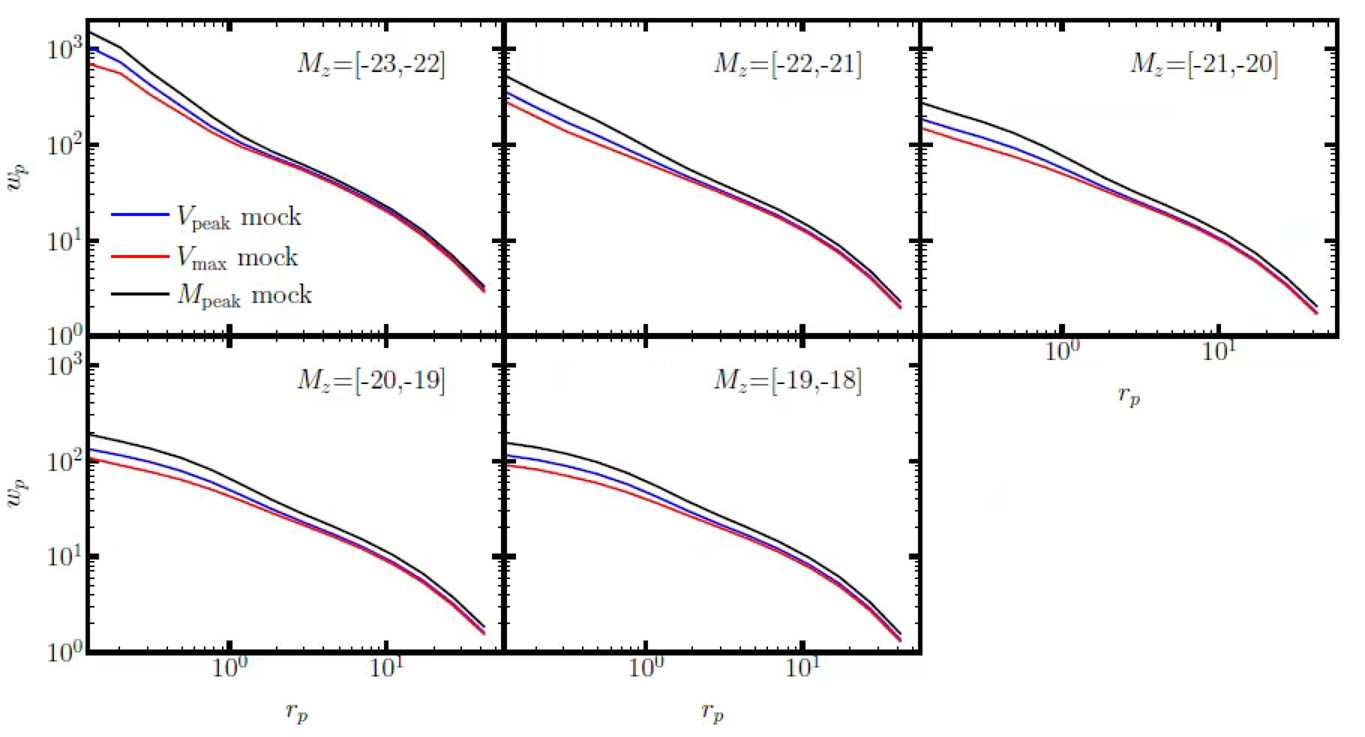 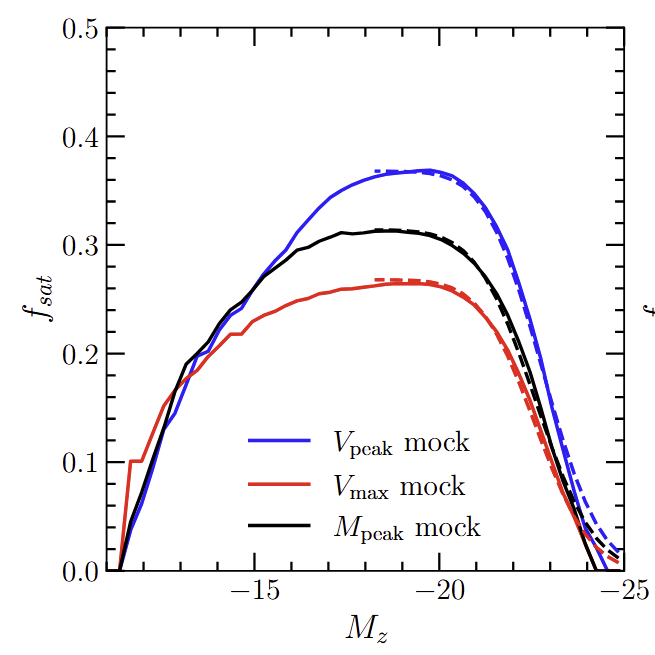 Mpeak model
mock based on Mpeak
Vmax model
mock based on Vmax
Vpeak model
mock based on Vpeak
Xu et al 2025 in prep.
Fitting mock catalogs
fit Mpeak mock
fit Vpeak mock
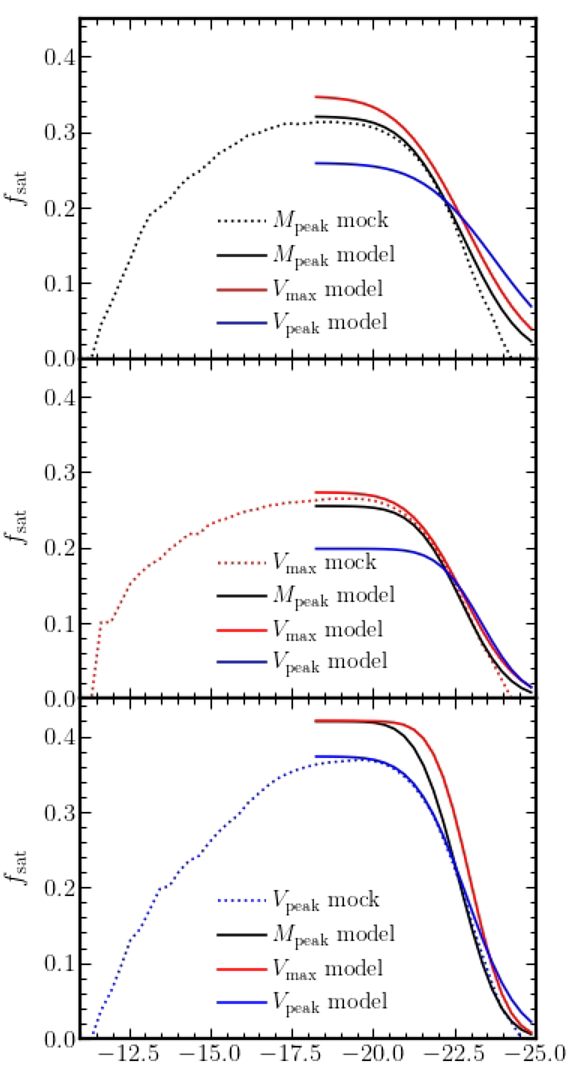 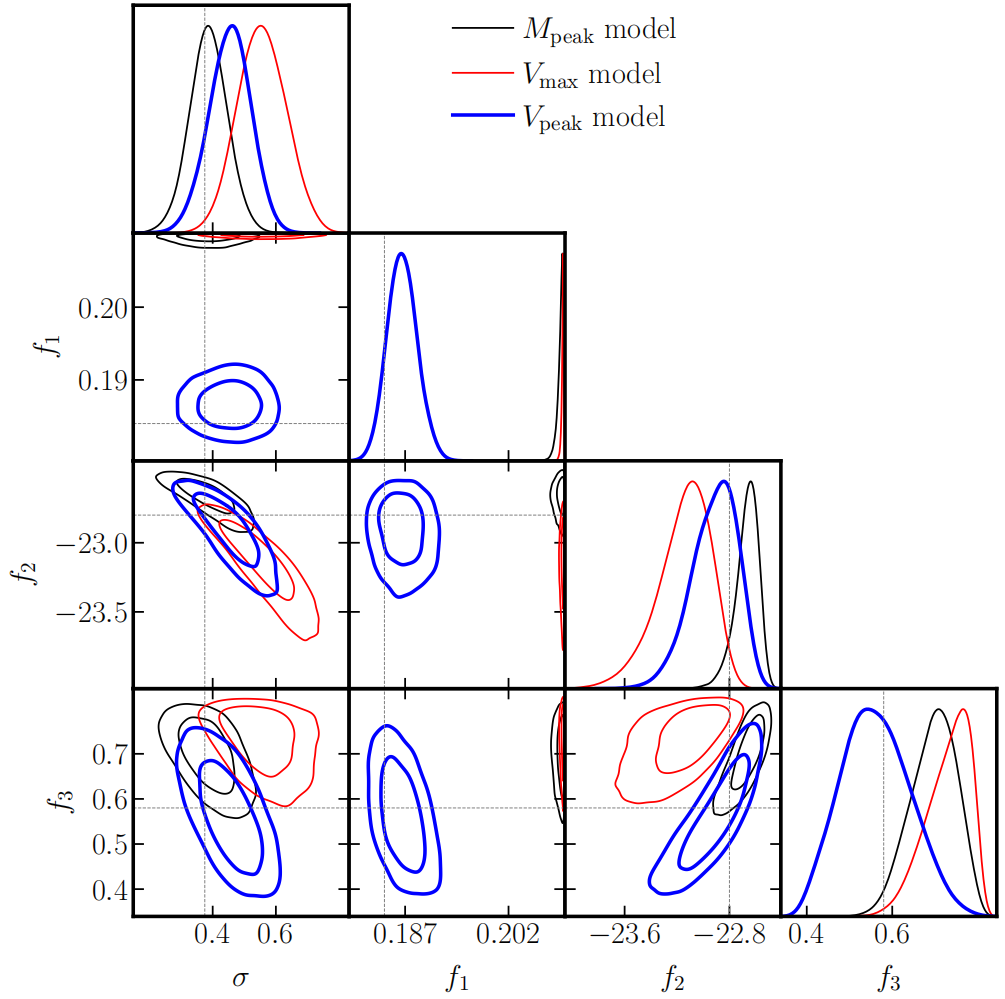 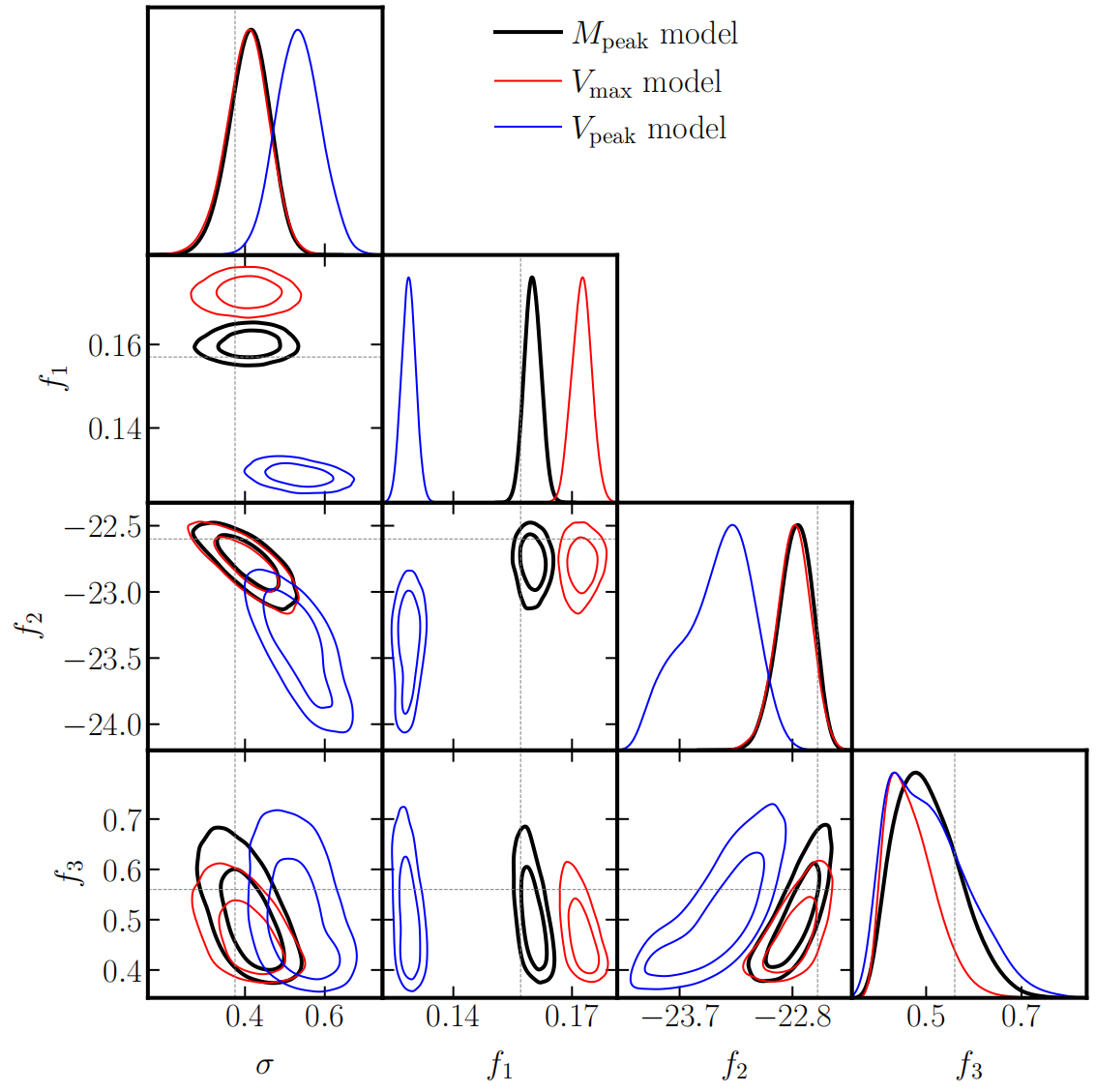 satellite fraction
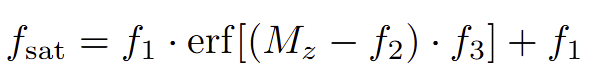 Xu et al 2025 in prep.
Subhalo abundance matching
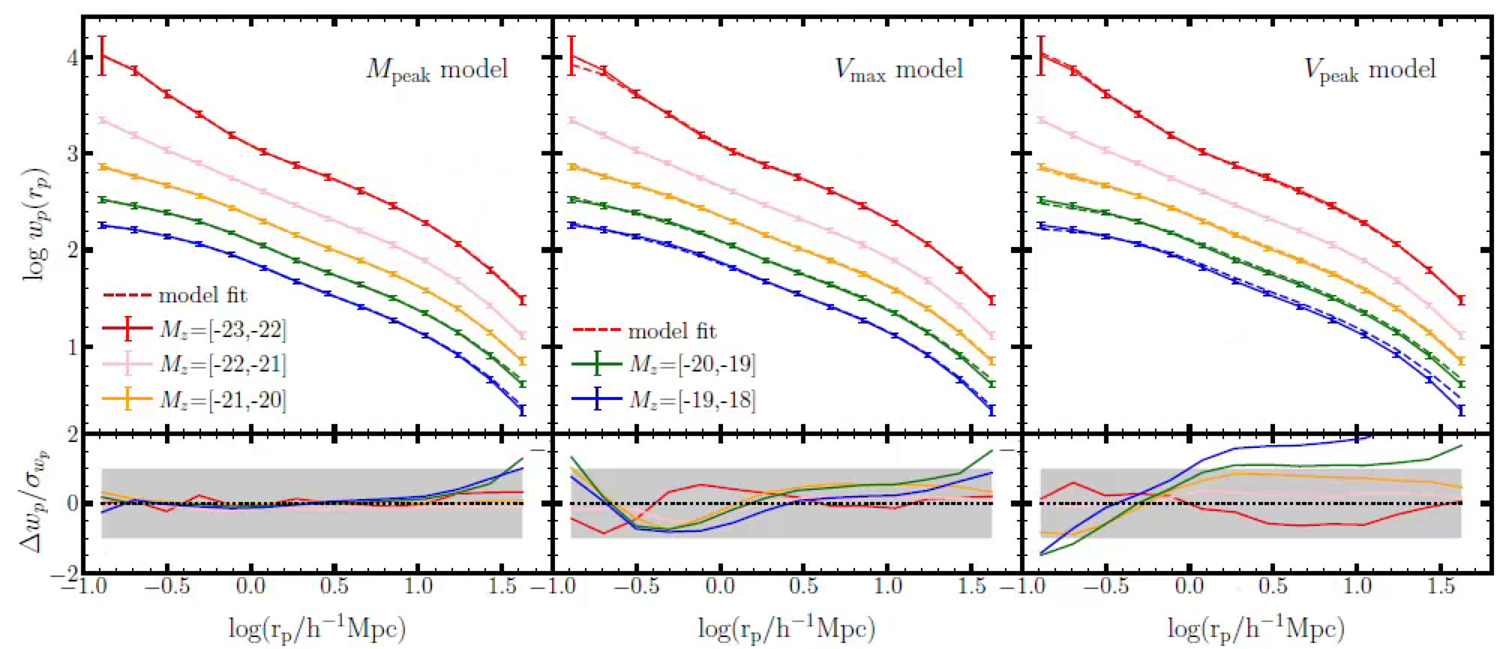 Mpeak mock
(0.2*n dex is added to Mz bins except for the faintest)
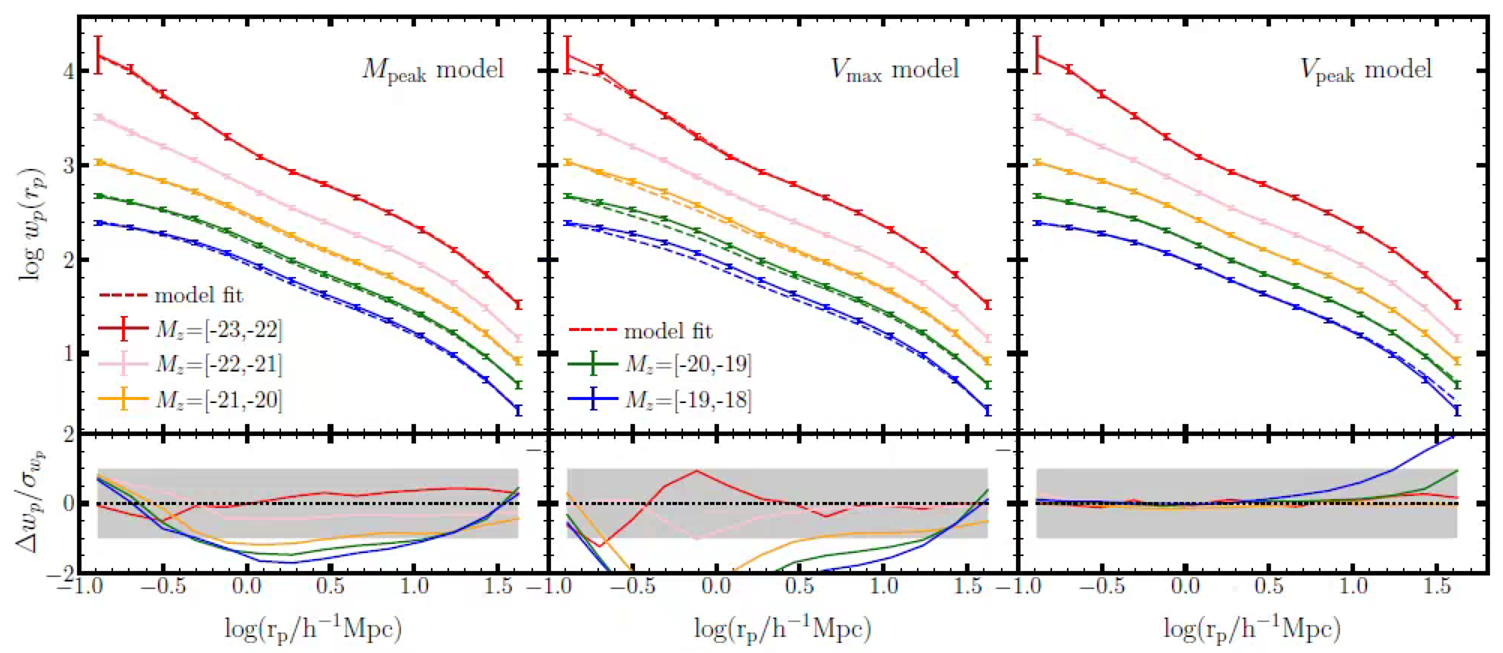 Vpeak mock
Xu et al 2025 in prep.
Fitting ELUCID SAM
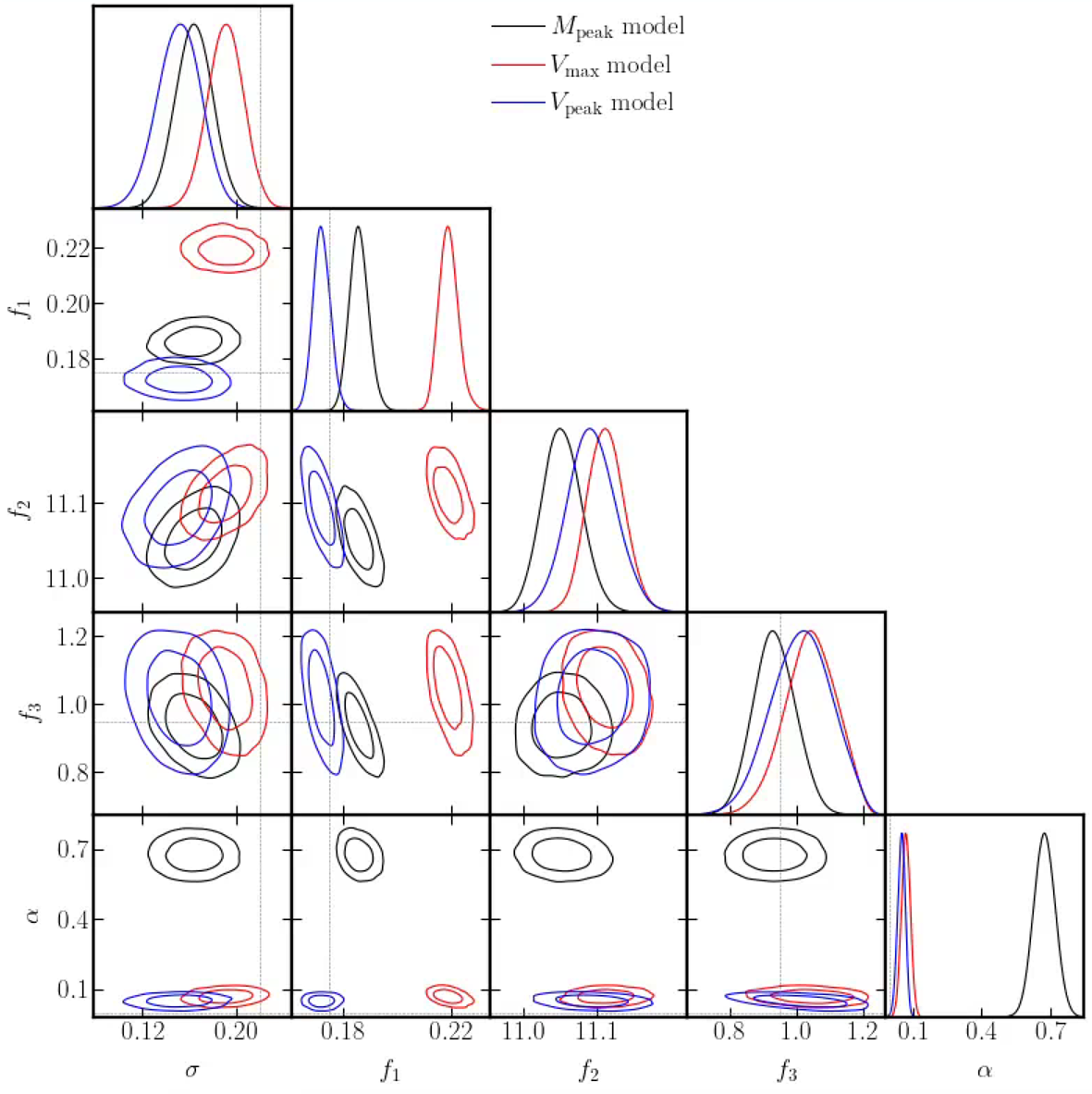 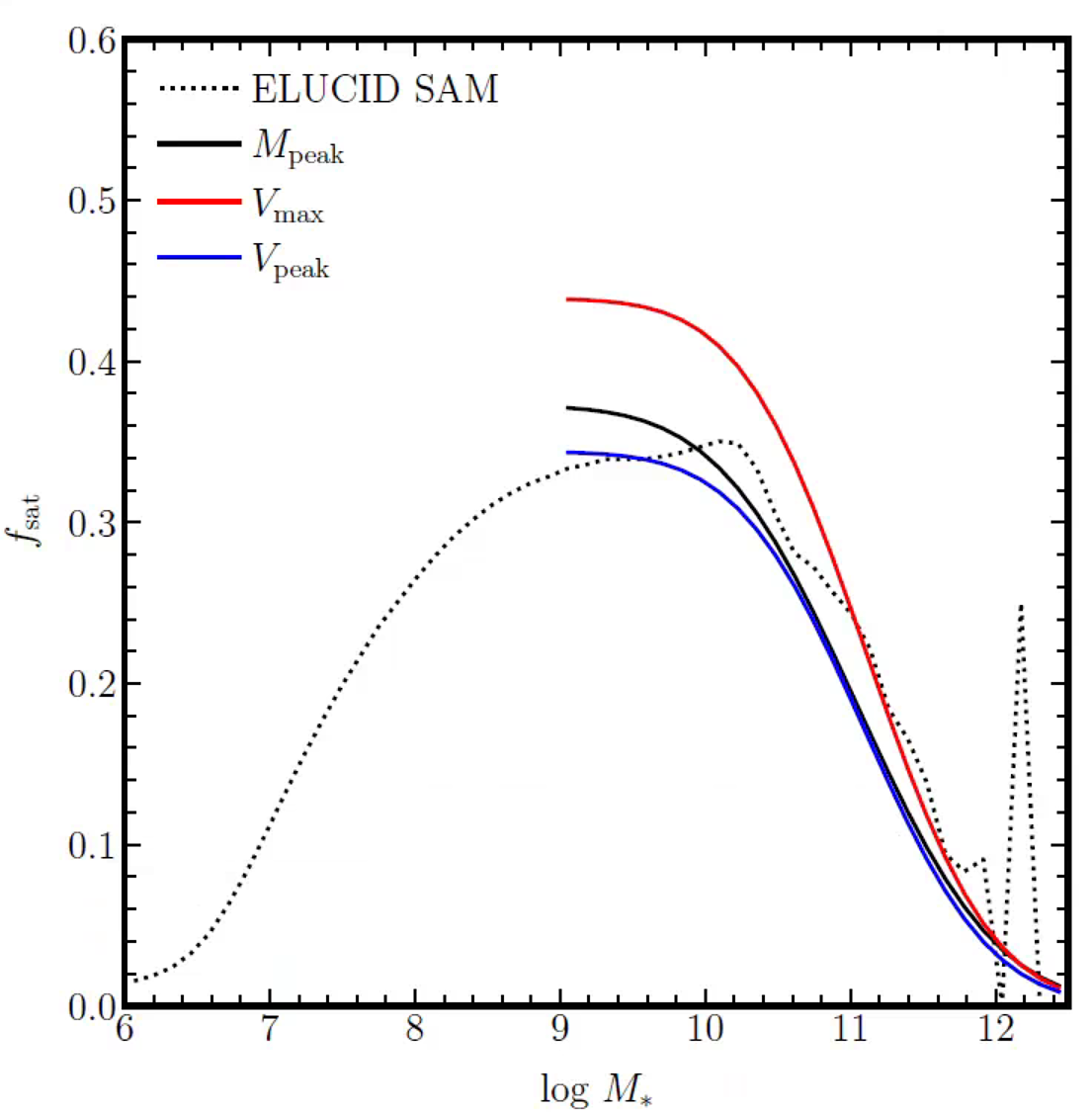 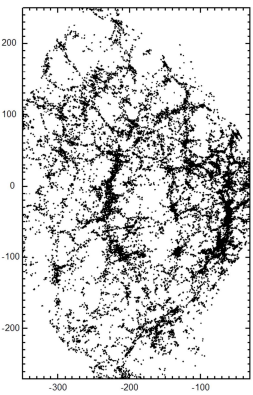 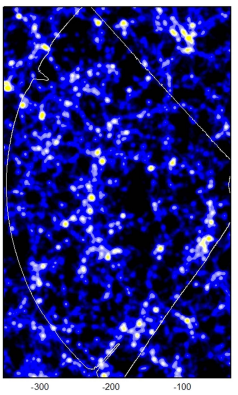 Vmax model
Mpeak model
Vpeak model
satellite fraction
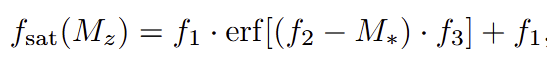 ELUCID simulation: constrained simulation to reproduce SDSS LSS
(Wang 2016)

SAM: L-Galaxies (Luo 2016)
galaxy assembly bias
Vpeak
Mpeak
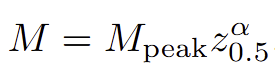 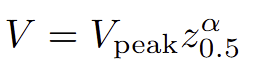 Xu et al 2025 in prep.
Fitting ELUCID SAM
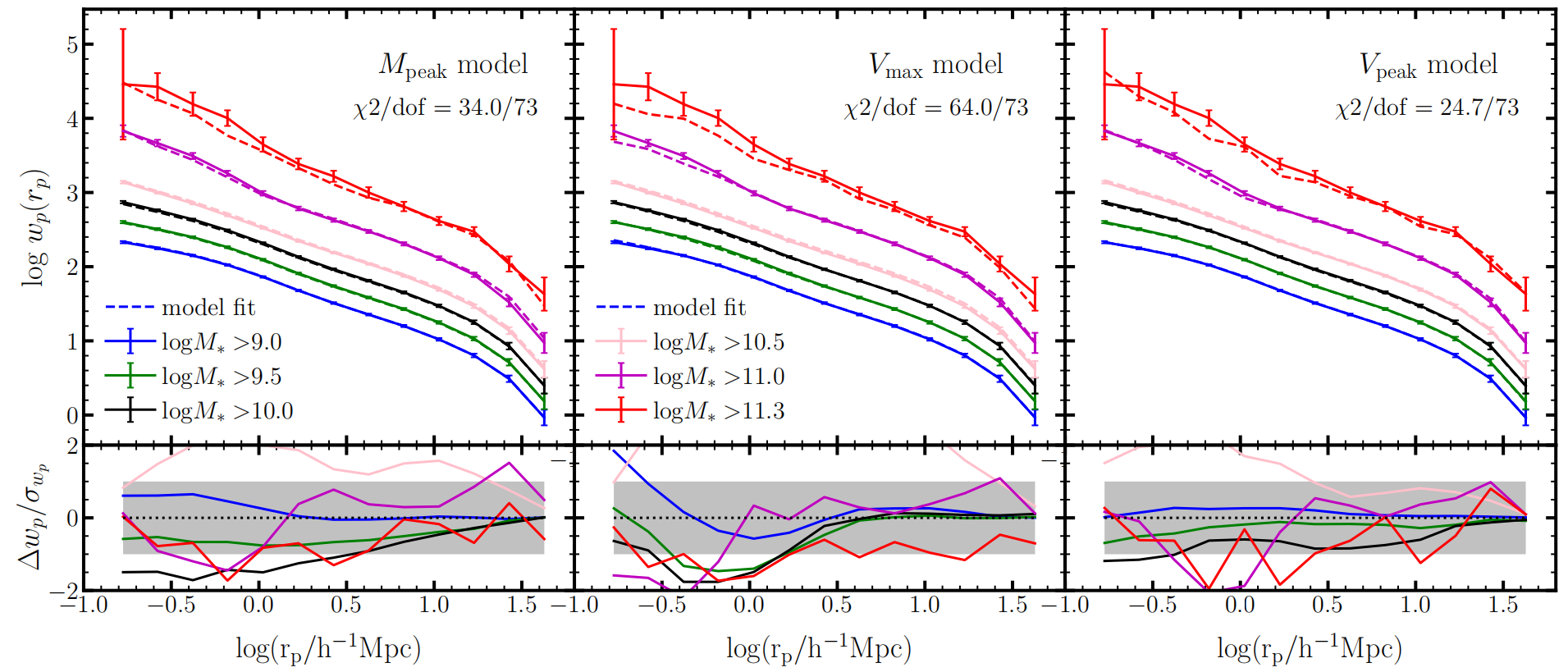 (0.2*n dex is added to Mz bins except for the faintest)
Xu et al 2025 in prep.
Fitting TNG300
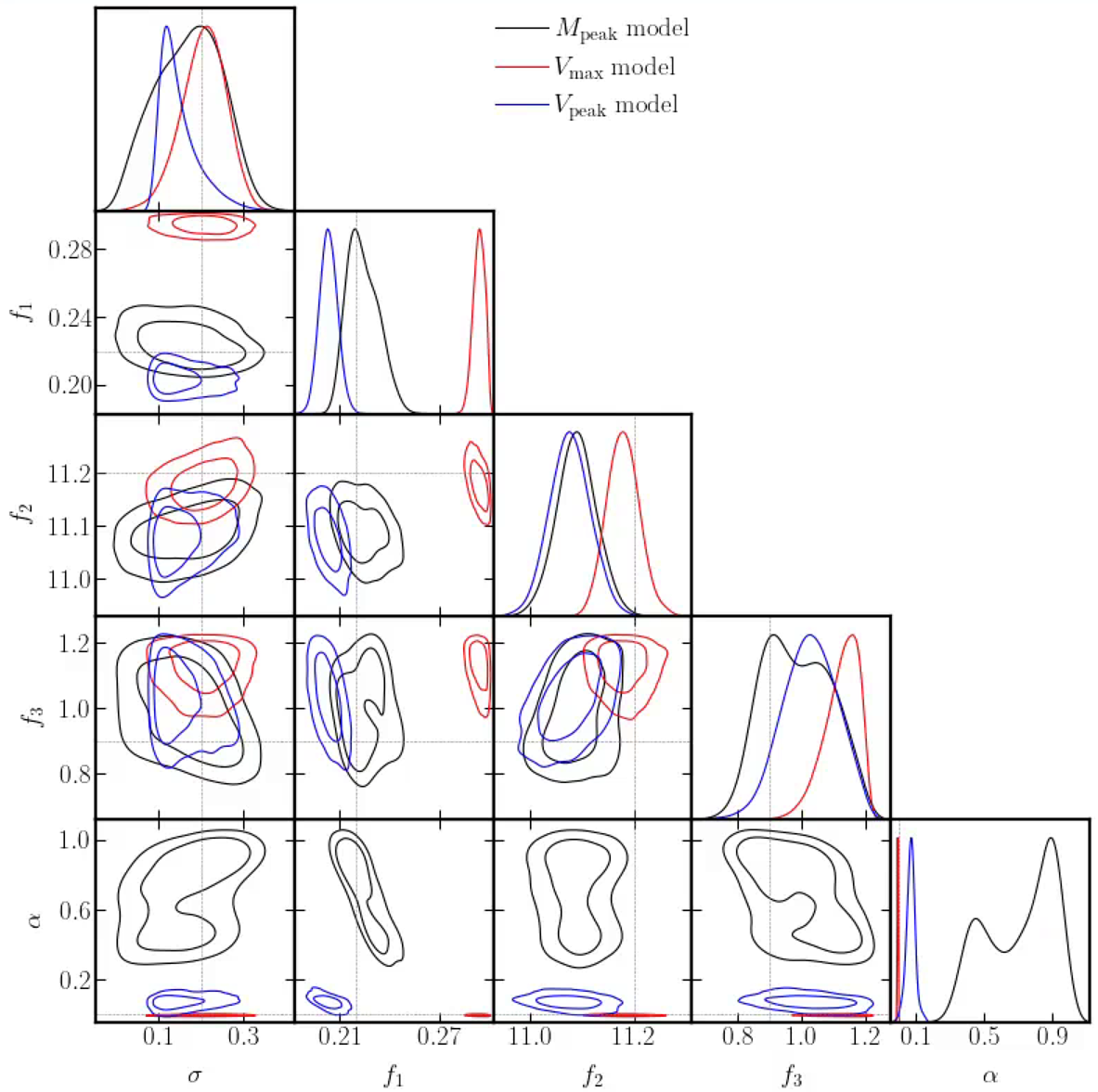 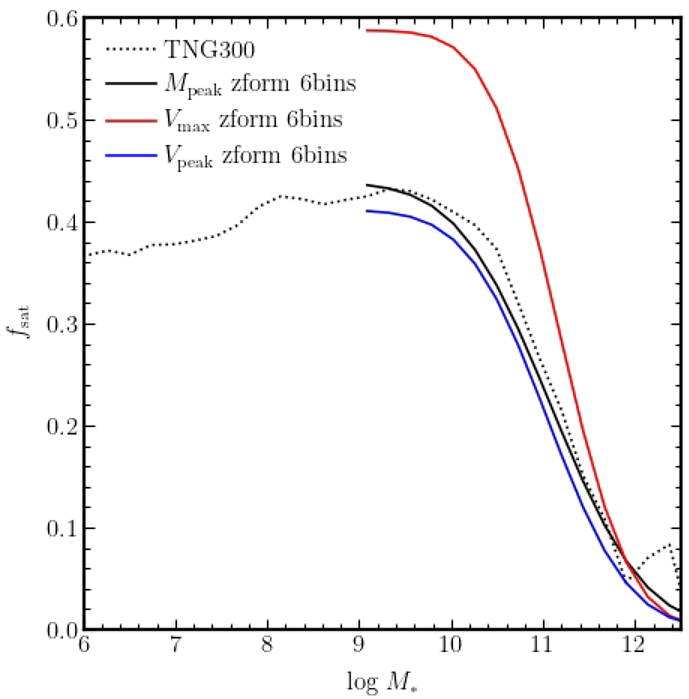 Vmax model
Mpeak model
Vpeak model
satellite fraction
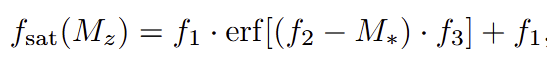 galaxy assembly bias
Vpeak
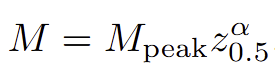 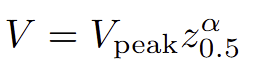 Mpeak
Xu et al 2025 in prep.
Fitting TNG300
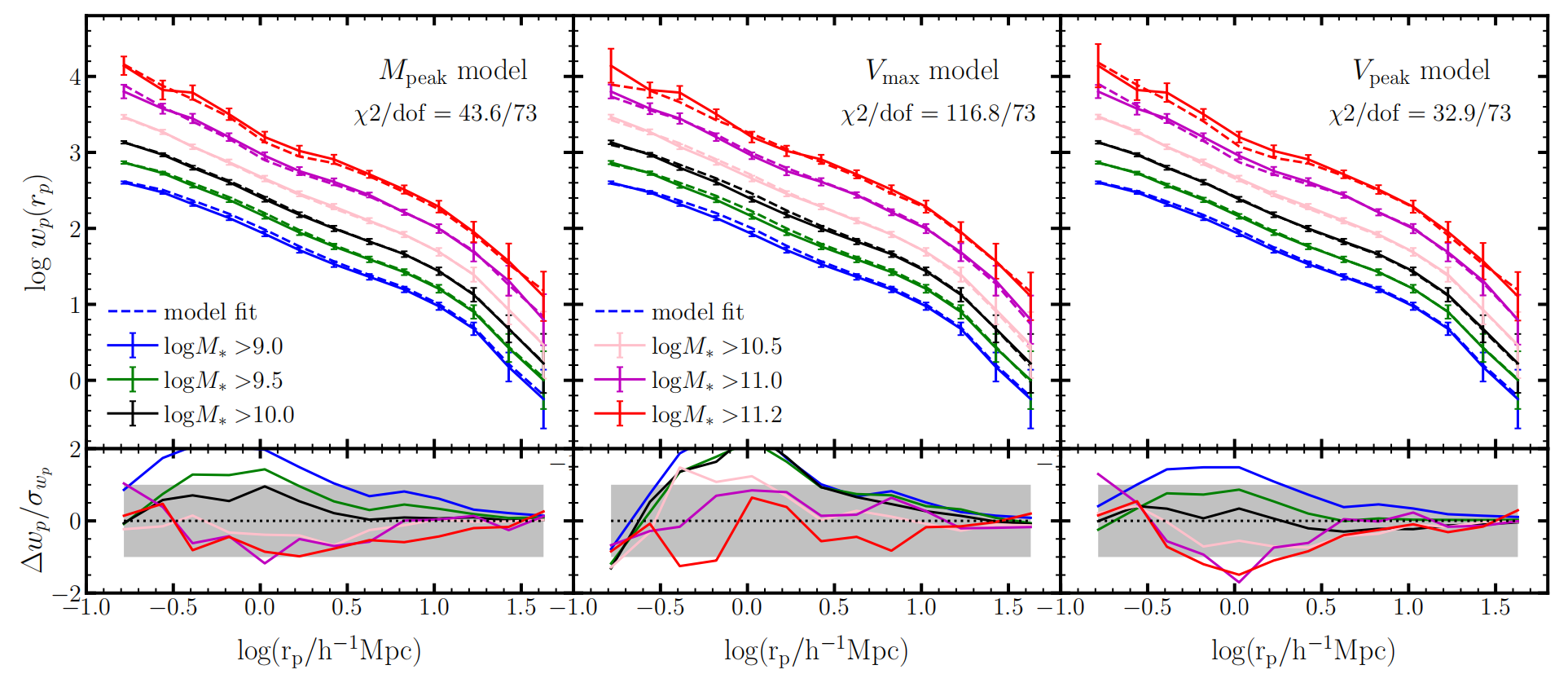 Radial dependence when assigning galaxies to subhalos?

orphan galaxies?
Xu et al 2025 in prep.
Summary
modified SHAM adding satellite fraction as free parameters
constrain SHAM using mock, SAM, and hydrodynamic simulation
reproduce reasonable clustering on large stellar mass range (Mpeak need GAB)
constrain fsat as function of stellar mass or magnitude (Mpeak and Vpeak)
Future
apply the SHAM model to DESI BGS 
extend to lower luminosity (Mz or Mr ~ -16)
extend the SHAM to include galaxy assembly bias (environment), satellite radial dependence, orphan galaxies, etc.
dependence on halo definition and halo boundary!